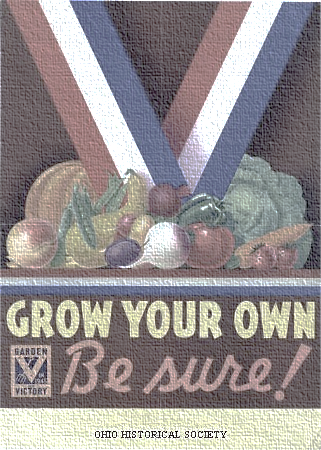 4-H & FFA – Round Up the Veg!

Vegetable Judging
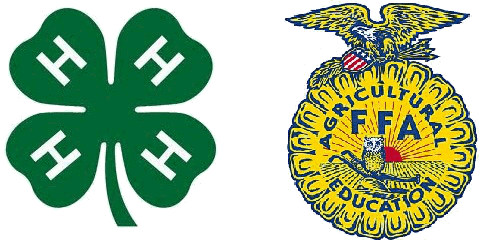 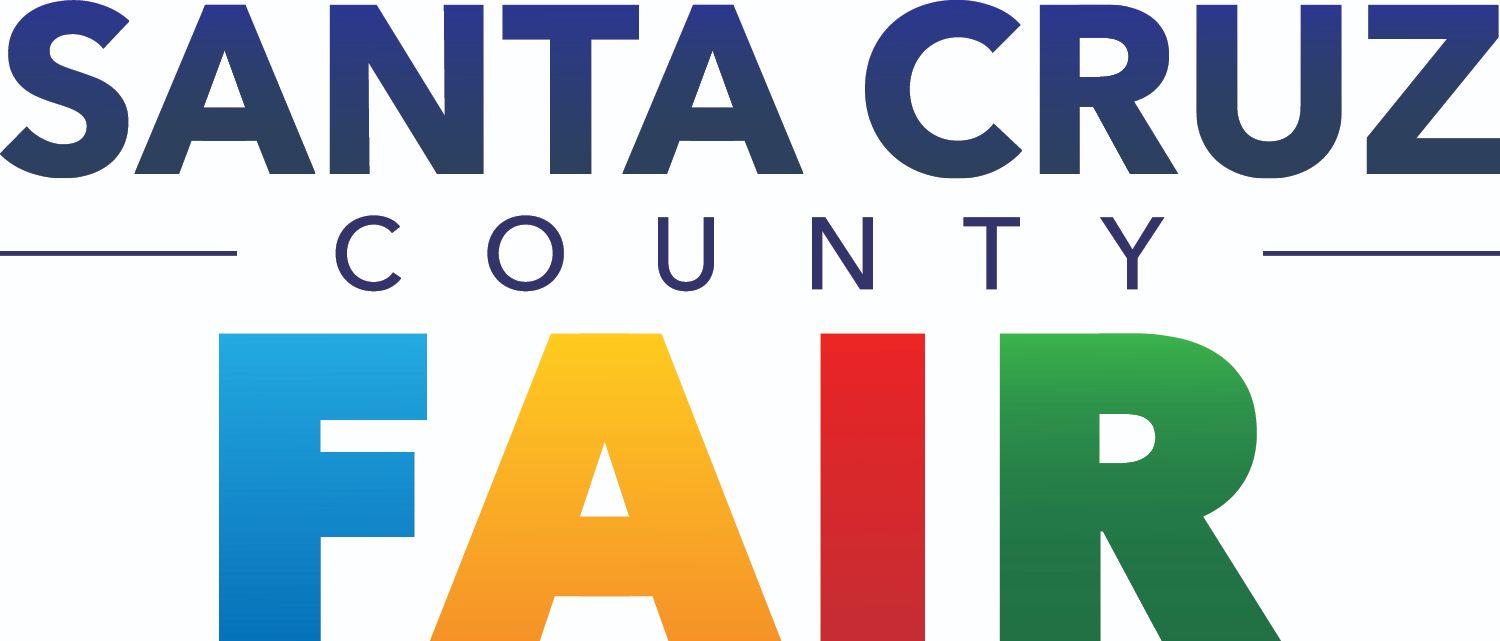 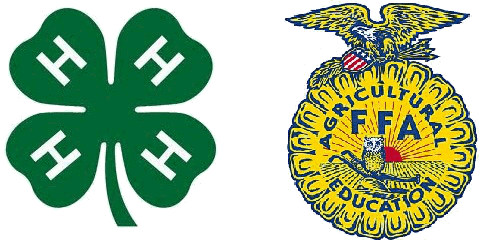 18 USC 707
DEPARTMENTAL RULES AND REGULATIONS
Contest to be held Friday at 7:00 pm. Next to the Livestock Arena. Sign up on site.
The 2018 FFA California Curricular Code will serve as the official study guide.
There is no limit to the number of contestants that may enter from any one team or club. 
Individual members may compete, even if there are less than 3 individuals from any one team or club.
Must receive 85% or better to qualify for individual awards.
The highest 3 scores from each club/chapter team will be used to calculate team honors.
4-H members will be divided into 2 categories (Sr. – 9th grade & above; Jr. – 8th grade and below) for individual score honors.
There will be no oral reasons given.
Official placing and I.D. answers will be given at the end of the contest.
Ties will be broken by Tie Breakers in the I.D. section.
Winners will be announced at the Awards Ceremony Sunday, at 3:00 p.m. in the Main Arena.
No Entry Fees
Sponsored by:   Dobler & Sons, Muzzi Family Farms
				and Richard & Mary Travis

4-H & FFA High Team - Award & 3 Blue Ribbons
4-H & FFA Senior High Individual - Award & Blue Ribbons
4-H Junior High Individual- Award & Blue Ribbon
4-H & FFA 2nd Place Overall – Ribbon
4-H & FFA 3rd Place Overall – Ribbon
It is the policy of the University of California (UC) and the UC Division of Agriculture & Natural Resources not to engage in discrimination against or harassment of any person in any of its programs or activities (Complete nondiscrimination policy statement can be found at http://ucanr.edu/sites/anrstaff/files/176836.doc). Inquiries regarding ANR’s nondiscrimination policies may be directed to Linda Marie Manton, Affirmative Action Contact, University of California, Davis, Agriculture and Natural Resources, 2801 Second Street, Davis, CA 95618, (530) 750-1318.